２０１９年度「三重のおもてなし経営企業選」募集のお知らせ
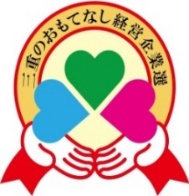 ２０１９年４月８日（月）
　　　　　　　　　　　～６月１４日（金）
募集期間
三重県内に主たる事務所または事業所を有する中小企業・小規模企業
　　　　　　（ＮＰＯ、各種団体等含む）※全業種対象。自薦・他薦は問いません。　　

　　　　　　●まずは、このチラシの裏面「エントリーシート」をメール、ＦＡＸ等にて
　　　　　　　　お送りください。    　　　
　　　　　　　※折り返し、応募書類記載例等の資料をお送りします。

　　　　　　●その後、以下の書類をご提出ください。
　　　　　　　① 応募用紙および添付書類 （３期分の決算書類、補足資料等）各１部
  　　   　　　  ※ただし、添付書類が冊子やカラー資料等の場合は10部
　　　　　　② 会社案内 （パンフレット等、企業概要がわかるもの）１０部
　　　　　　●応募書類の提出方法及び提出期限
  　　 　　　　　郵送またはご持参により、６月１４日（金）１７時までにご提出ください。
　　　　　　　●各社における「社員・地域・顧客」への取組および経営状況
　　　　　       ※1次審査を通過した場合のみ３期分の確定申告書と勘定科目内訳書が必要となります。
＊応募要項および応募用紙のダウンロードはＨＰから　→
１　応募資格
２　応募方法
３　審査内容
三重のおもてなし経営企業選
検索
選考から表彰までのスケジュール（予定）
表彰および受賞企業への支援
(1) 書面予備審査　　　　　：  6月中旬～下旬
(2)１次審査（書面審査)　　：  6月下旬～7月中旬
(3)２次審査（経営者ﾋｱﾘﾝｸﾞ)：  8月下旬
(4)３次審査（現地訪問)　　：  9月中旬～10月中旬
(5)表彰企業決定および公表 ： 10月下旬～11月
(6)表彰式　　　　　　　　 ： 調整中
・ 知事表彰並びに記念品の授与
・ＳＮＳ、各種媒体・イベント、
   県事業等を通じた情報発信
・受賞企業紹介パンフレットの作成

　　　　　　　　　　　　　　　　　　　等々
①社員の意欲と能力を最大限に引き出し、②地域・社会との関わりを大切にしながら、③顧客にとって高付加価値で差別化された製品やサービスを提供している」経営のことで、「社員・地域・顧客」という自社に関わる「人」に対して、より良い機会や環境・サービスを提供し、喜んでもらうために様々な取組を実践している経営のことで、この経営に取り組むことにより、過度の価格競争に陥ることなく、地域において事業の継続的発展が期待できる経営のモデルです。
　県では、こうした経営を実践している中小企業等を「三重のおもてなし経営企業」として表彰しています。
～「おもてなし経営」とは～
～ご応募・お問い合わせ先～
〒514-8570　津市広明町１３ 番地　 三重県雇用経済部ものづくり・イノベーション課 （県庁８階）
 TEL:059-224-2393  ／  FAX:059-224-2480  ／ E-mail ：monozu@pref.mie.jp
※本事業は、平成２６年４月に施行された「三重県中小企業・小規模企業振興条例」に基づき、県内の中小企業・小規模企業の主体的努力を促すとともに、その魅力を周知するために実施するものです。（関係条文：第５条、第２２条）
三重県ものづくり・イノベーション課あて　ＦＡＸ   059-224-2480
「三重のおもてなし経営企業選」エントリーシート
※本エントリーシートご提出だけでは応募を受け付けたことになりません。
　別途応募書類のご提出をもって応募受付となります。
※本エントリーシート受領後、折り返し、応募要項および応募用紙記載例をお送りいたします。
※これまでの受賞企業様の主な取組事例は以下のとおりです。
　（主な取組事例）
★社員研修・勉強会　   ★毎朝の朝礼    ★資格取得支援    ★育休制度　　★ジョブローテーション　　　　　　　★社員家族を招いた社内行事   ★地域行事への参加        　★職場体験   　★CS追求委員会など
※過去の受賞企業
　平成２６年度：㈱イセオリ（松阪市）、エイベックス㈱（桑名市）、㈱佐野テック（菰野町）、志摩環境事業協業組合
　　　　　　　　（志摩市）、㈱みつわポンプ製作所（東員町）、㈱山口工務店（伊勢市）、㈱山下組（志摩市）

　平成２７年度：㈱尾鍋組（松阪市）、㈲ギルドデザイン（亀山市）、㈱クラユニコーポレーション（津市）、
　　　　　　　　㈱みなみ製麺（伊勢市）

　平成２８年度：おぼろタオル㈱（津市）、㈱コムデック（伊勢市）、㈱鹿の湯ホテル（菰野町）、
　　　　　　　　㈱ﾏｽﾔｸﾞﾙｰﾌﾟ本社（伊勢市）

　平成２９年度：株式会社ダイレクトカーズ（津市）、トリックス株式会社（津市）

　平成３０年度：㈲ウェルフェア三重（伊勢市）、サンユー技研工業㈱（津市）、辻製油㈱（松阪市）、
　　　　　　　　ノザキ製菓㈱（桑名市）、㈱光機械製作所（津市）
～受賞企業の声～
☆社員のより一層のやる気につながり、賞にふさわしい行動をしないと
　いけないという緊張感が得られた。
☆自社が提供するサービスについて、他社との差別化が図れた。
☆これまで行ってきた取組や経営を、第三者の目から評価して欲しかった。
☆自分たちの仕事や会社に誇りを持つことが出来た。
☆受賞後に新聞社などから取材を受ける等の反響があった。
☆会社説明会で求職者から興味をもってもらえるPRツールになっている。
確認欄